UNIT2: COUNTRIES,CULTURES AND CUSTOMES
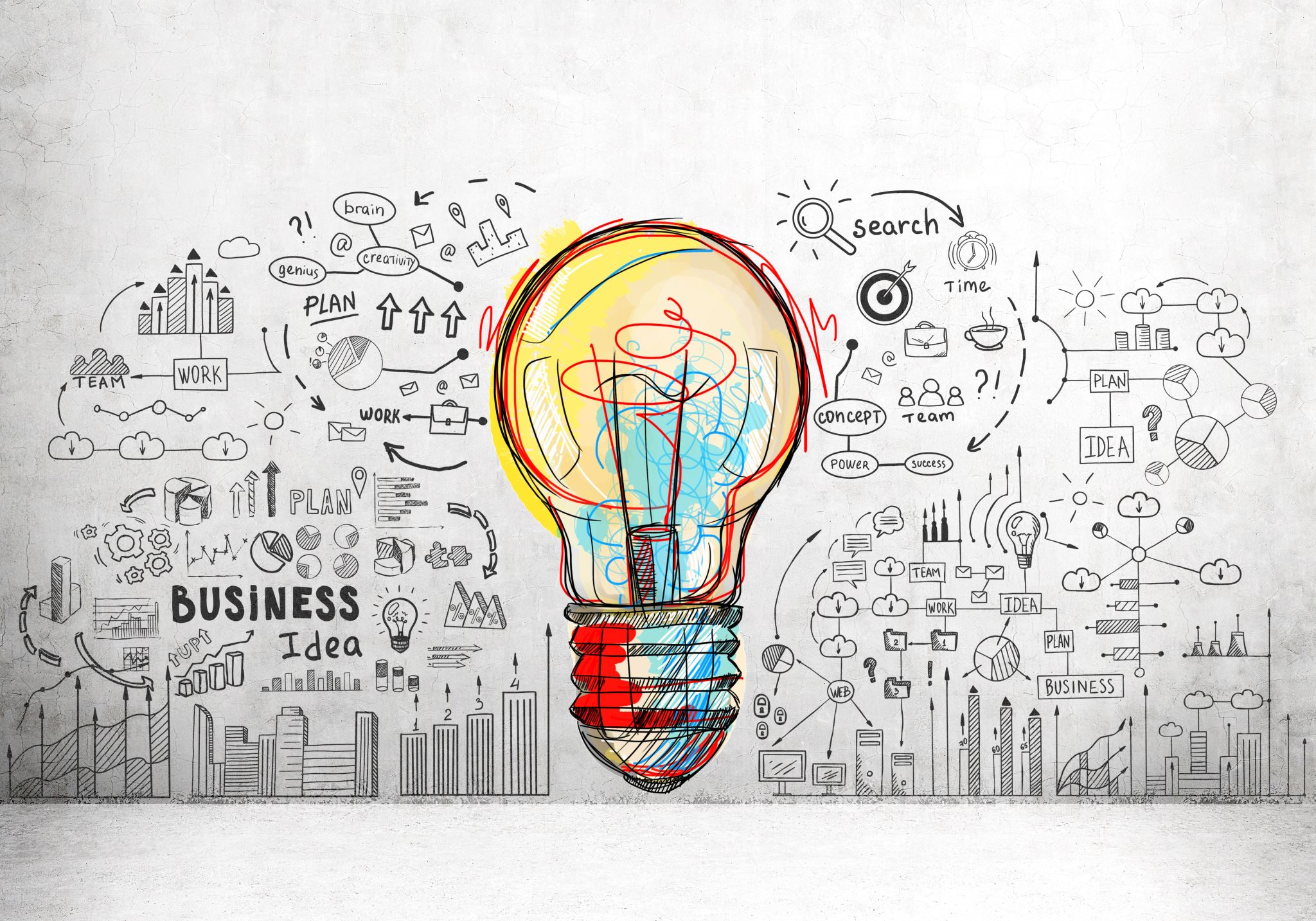 GRADE:8TH
MISS PAMELA KNUCKEY
ABOUT LAST CLASS…
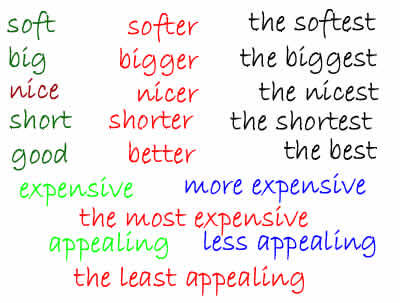 Do you remember why do we use “er”?
What is a comparative sentence?
What is an adjective?
What do you compare in a sentence?
OBJ: Aplicar estructura gramatical en oraciones comparativas
Today we´ll see… adjective with two syllables and more
Grammar structure
English class is more interesting than History class


NOUN   +    MORE    +    ADJECTIVE WITH 3 SYLLABLES  +    THAN  +   NOUN